六年级上册
观察的范围
WWW.PPT818.COM
情境导入
小猴在树上A处时，看到墙内离墙最近的点为A’。请你分别画出小猴到B处和C处时，看到墙内离墙最近的点B’和C’。
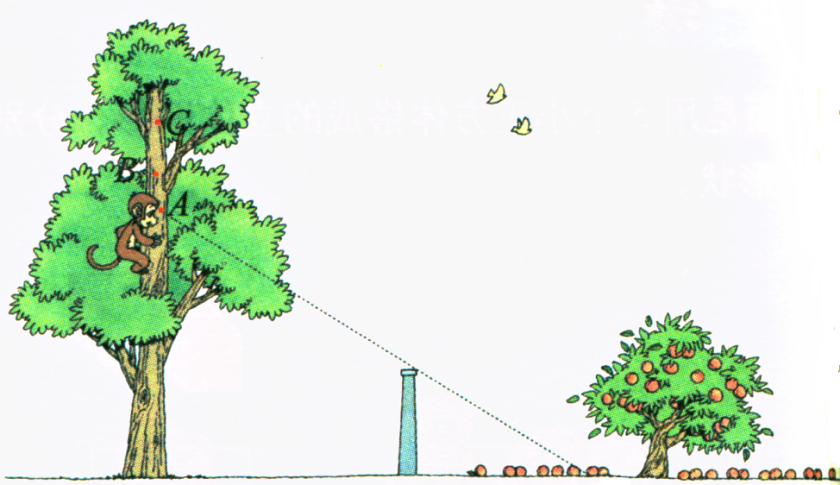 你从中能读出哪些数学信息？
本节目标
1．结合具体情境，感受观察范围随观察点、观察角度的变化而改变，了解物体间的相互关系，能利用所学的知识解释生活中的一些现象。

2．借助画图、操作等多样化的活动，积累观察物体的经验。
自主学习反馈
1、小丽能看到甲楼上的Ａ点吗？能看到甲楼上的B点吗？请你作图说明。
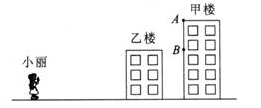 能看到A点，看不到B点。
自主学习反馈
2、图中已画出了小树的影子，你能画出大树在路灯下的影子吗？
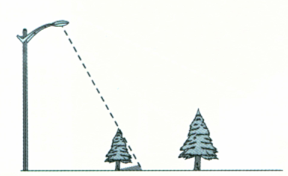 探究新知
小猴在树上A处时，看到墙内离墙最近的点为A’。请你分别画出小猴到B处和C处时，看到墙内离墙最近的点B’和C’。
探究一：
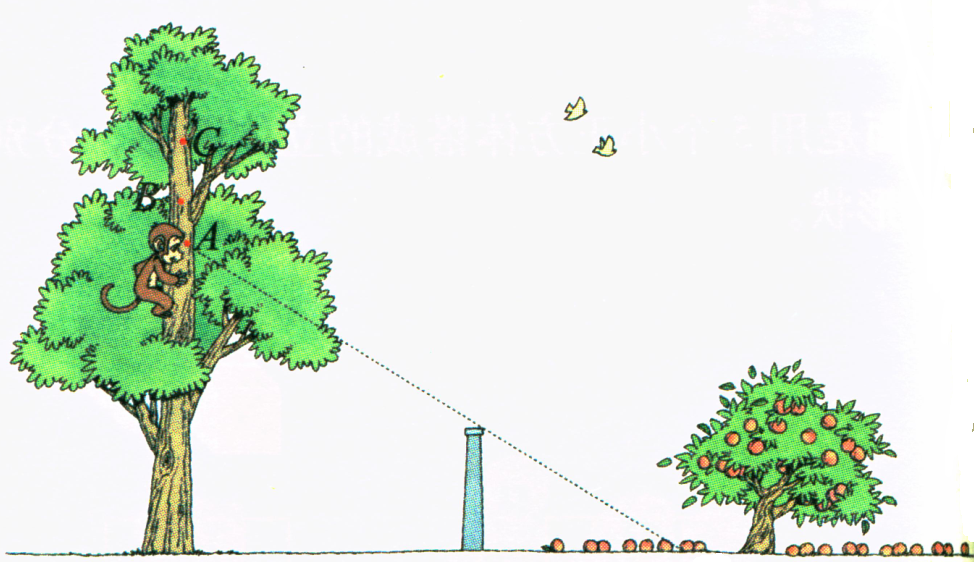 C’
B’
A’
探究新知
探究二：
客车行驶到位置①时，司机能够看到建筑物B的一部分，客车行驶到位置②时，司机还能看到建筑物B吗？为什么？
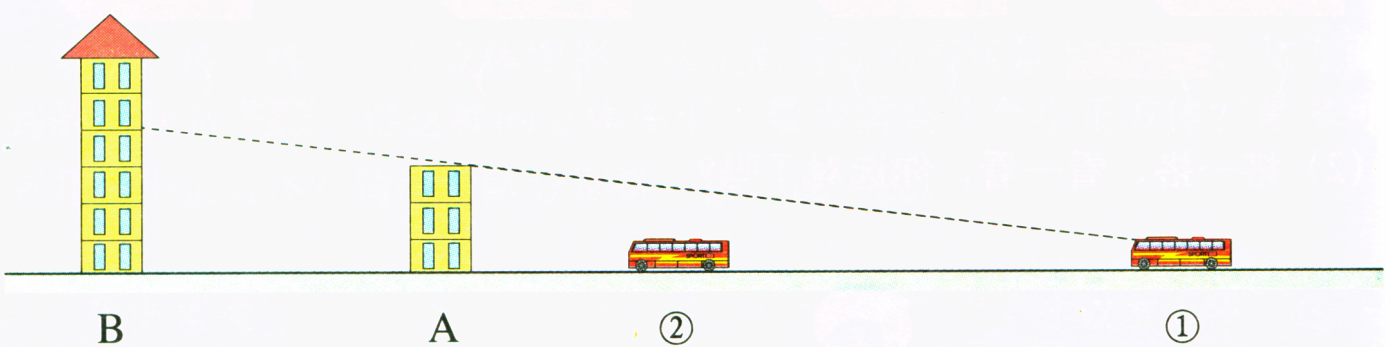 客车行驶到位置②时，司机不能看到建筑物B，因为被建筑物A挡住了。
探究新知
探究二：
观察范围随着观察点的变化而改变，观察点的位置越高，观察到的范围越广（大）；观察点的位置越低，观察到的范围越窄（小）。
探究新知
探究三：
生活中还有哪些类似的现象？与同伴说一说。
知识运用
小杰站在院子里，他可以看到远处高楼的哪个区域？
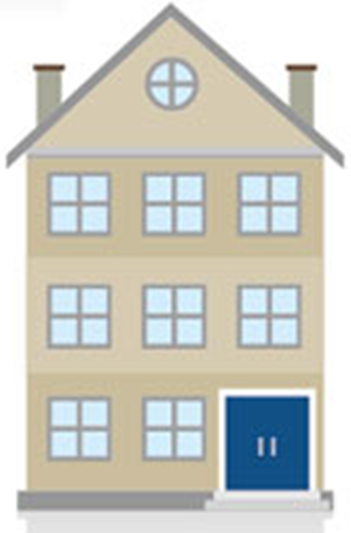 视线经过障碍物落在物体上的点是看到物体最低（或最近）的点，调整视线，还可以看到更高（或更远）的区域。
A
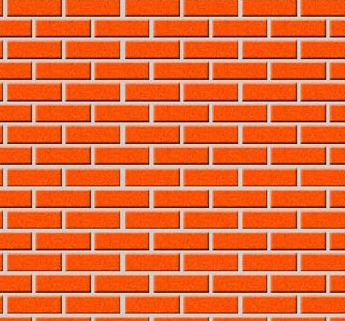 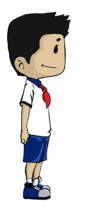 小杰
随堂检测
1、坐在二楼的笑笑能看到一楼的淘气吗？
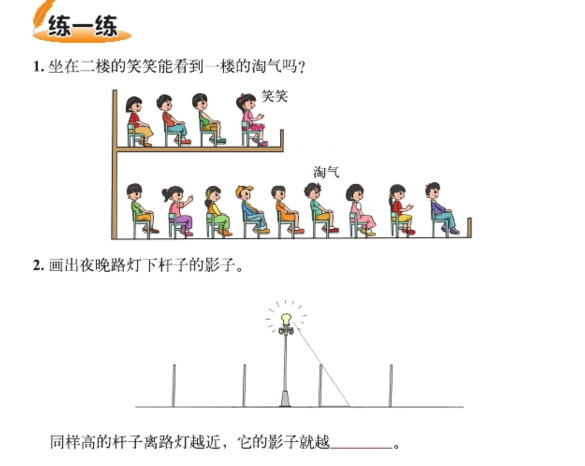 看不到一楼的淘气。
随堂检测
2、画出夜晚路灯下杆子的影子。





同样高的杆子离路灯越近，它的影子就越（     ）。
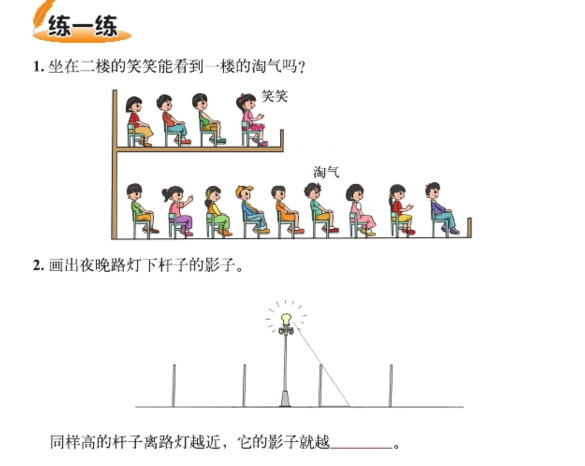 短
随堂检测
3、如图1，小猫在残墙前，小老鼠在残墙的后面活动，又怕小猫看到，请你在图2中画出小老鼠可以活动的区域。
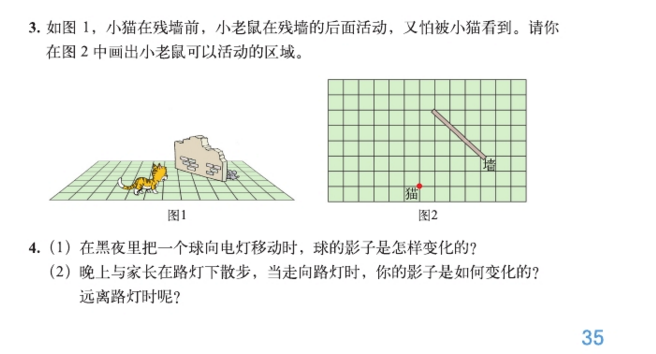 随堂检测
4、（1）在黑夜里把一个球向电灯移动时，球的影子是怎样变化的？
球的影子逐渐变大。
随堂检测
4、（2）晚上与家长在路灯下散步，当走向路灯时，你的影子是如何变化的？远离路灯时呢？
走向路灯时，影子会变短。
本课小结
搭积木比赛
观察范围随着观察点的变化而改变，观察点的位置越高，观察到的范围越广（大）；
01
观察点的位置越低，观察到的范围越窄（小）。
02
视线经过障碍物落在物体上的点是看到物体最低（或最近）的点，调整视线，还可以看到更高（或更远）的区域。
03
作业布置
1、如下图所示，乐乐站在墙前不动，小明站在墙后，小明不想让乐乐看见，请画出小明的活动区域。
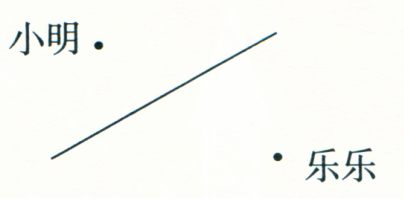 2、预习课本第36页，并思考如何来判断拍摄照片的位置。